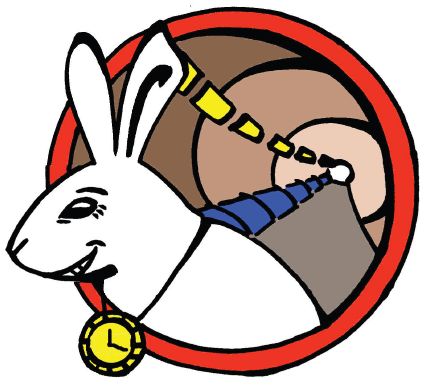 WR - PCIE400
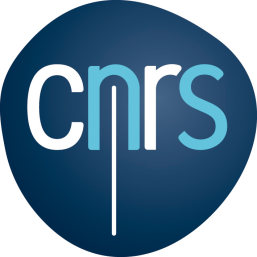 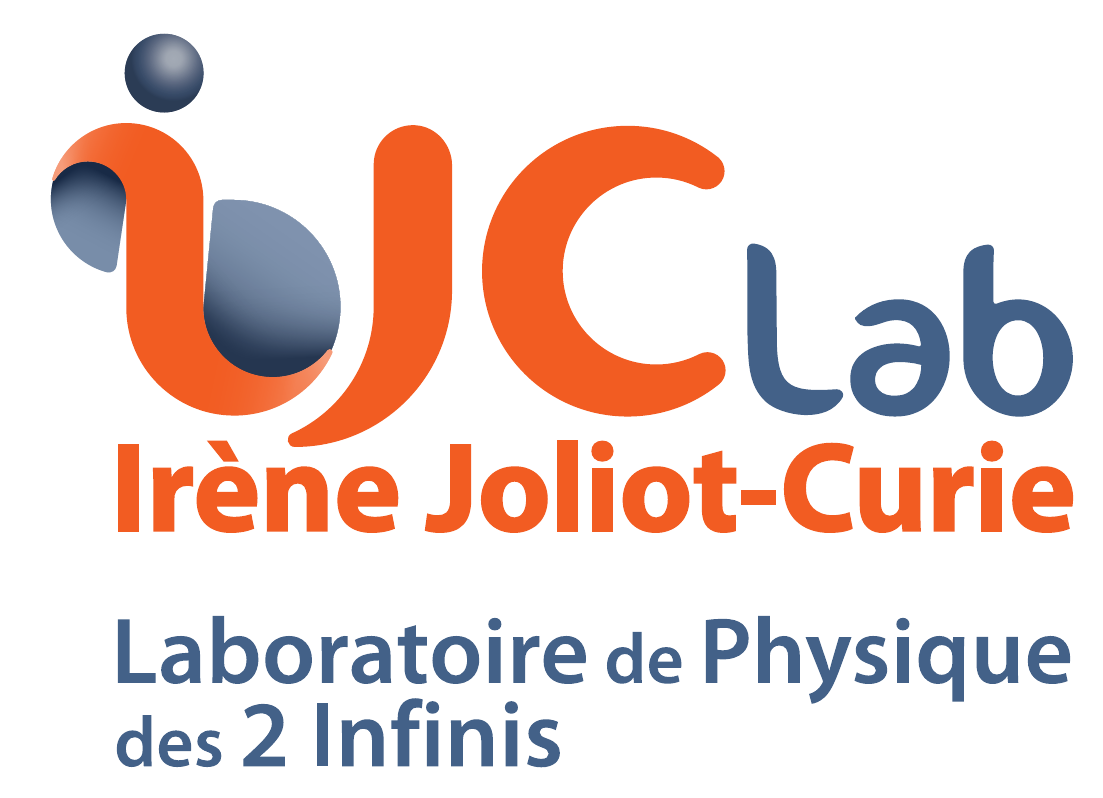 WR Composants externe
PLL LMK04828 : SPI Configuration PCIExpress
VCXO PLL : Configuration PTP core
VCXO REFCLK :Configuration PTP core
DAC 16b : Configuration PTP core
VCXO DMTD 
Flash configuration : I2C configuration PTP core
Liaison sériel : Configuration PCIExpress
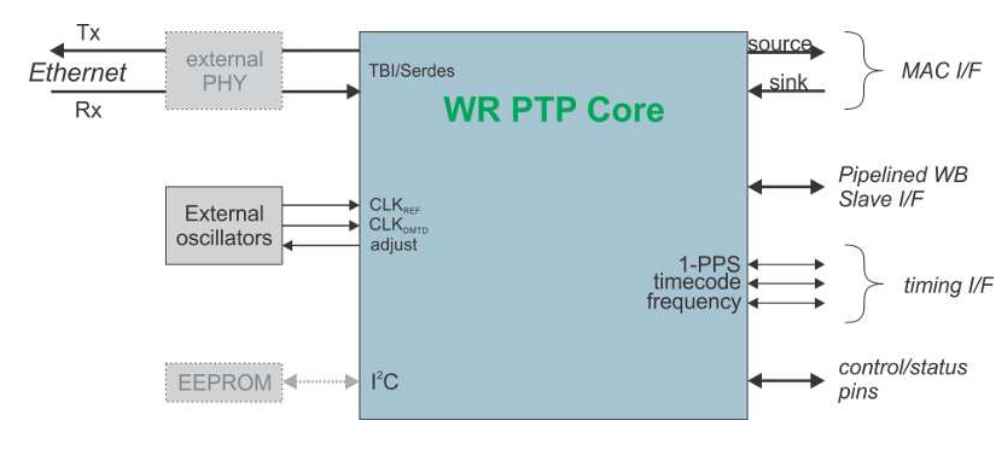 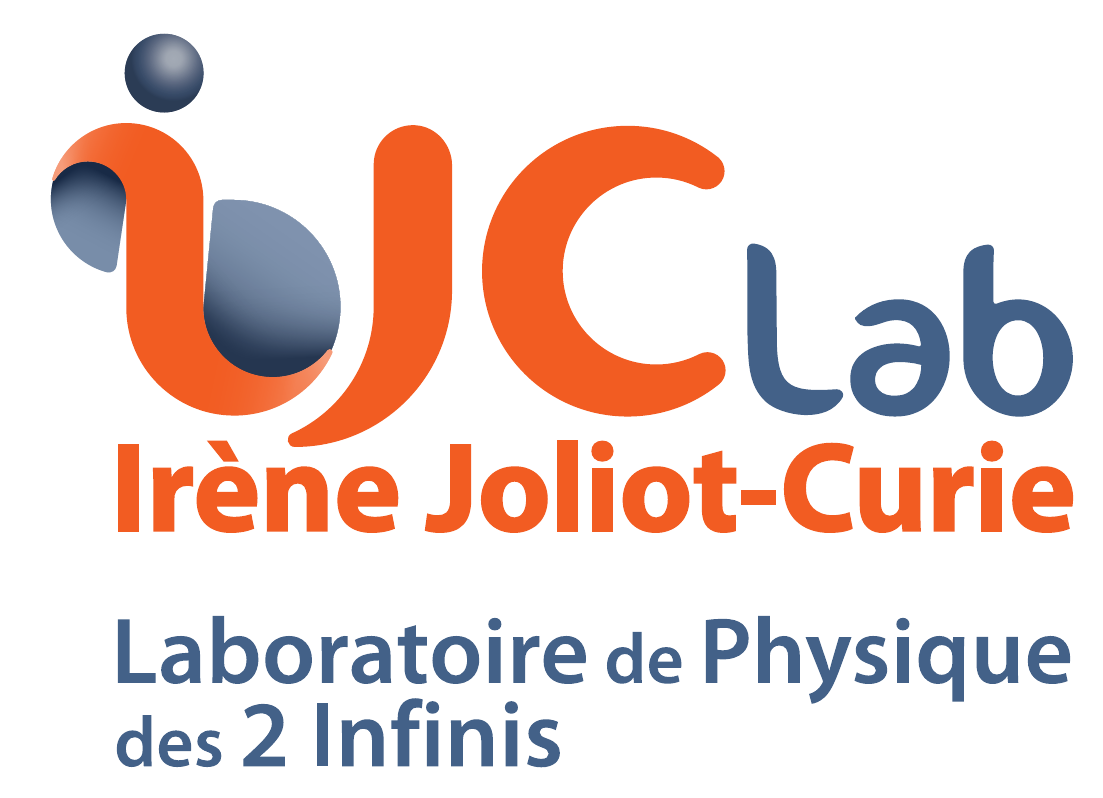 Modification firmware & software WR IDROGEN
Firmware
Liaison sériel : AVALON UART QSYS
SPI : AVALON SPI QSYS
Flash configuration : Externe ou interne ?
Intégration mémoire I2C dans firmware

Software
Driver SPI
Driver UART
Modification Hardware WR IDROGEN
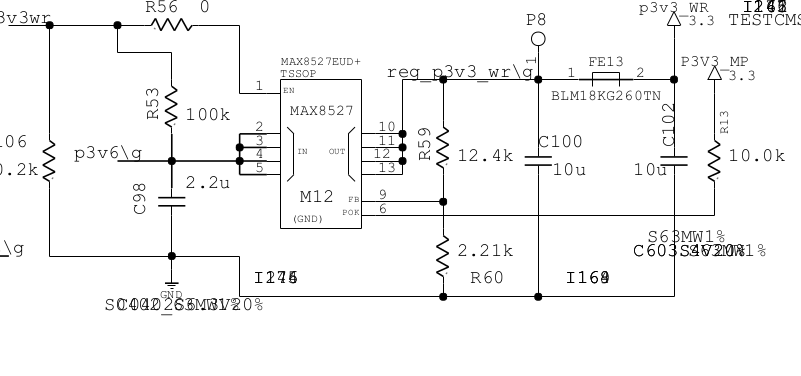 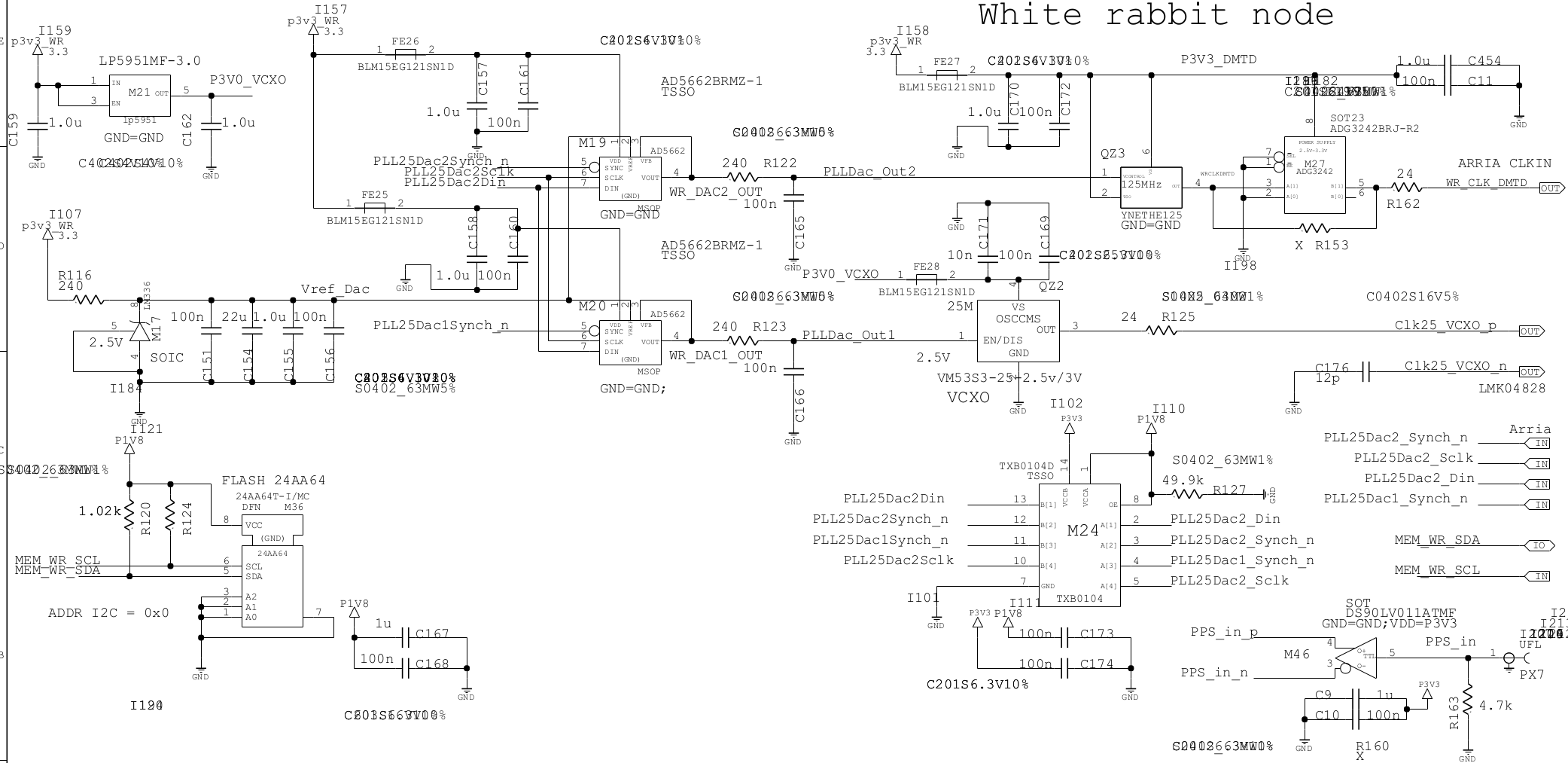 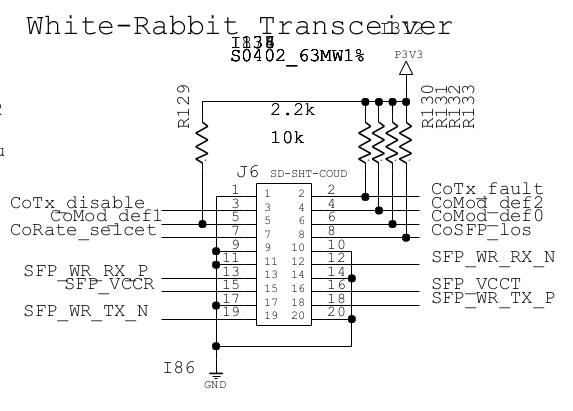 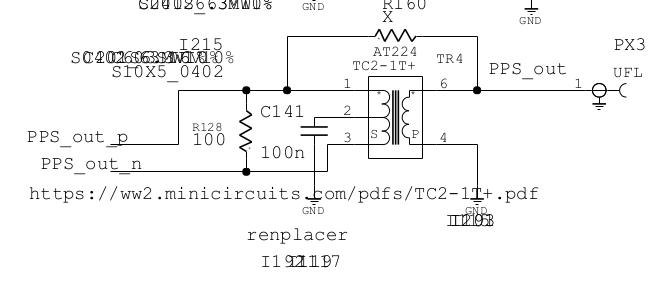 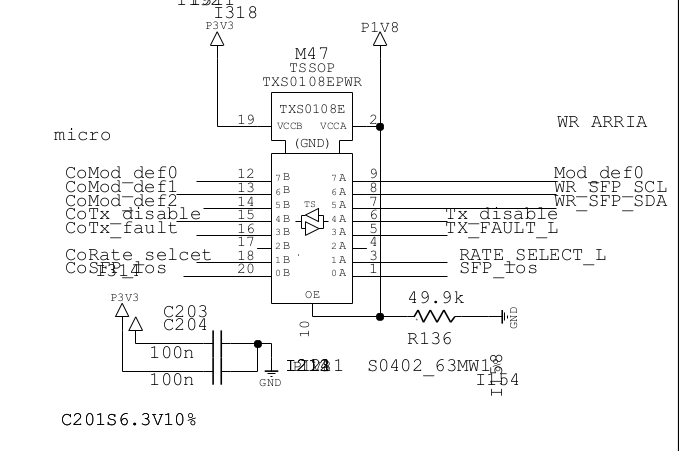 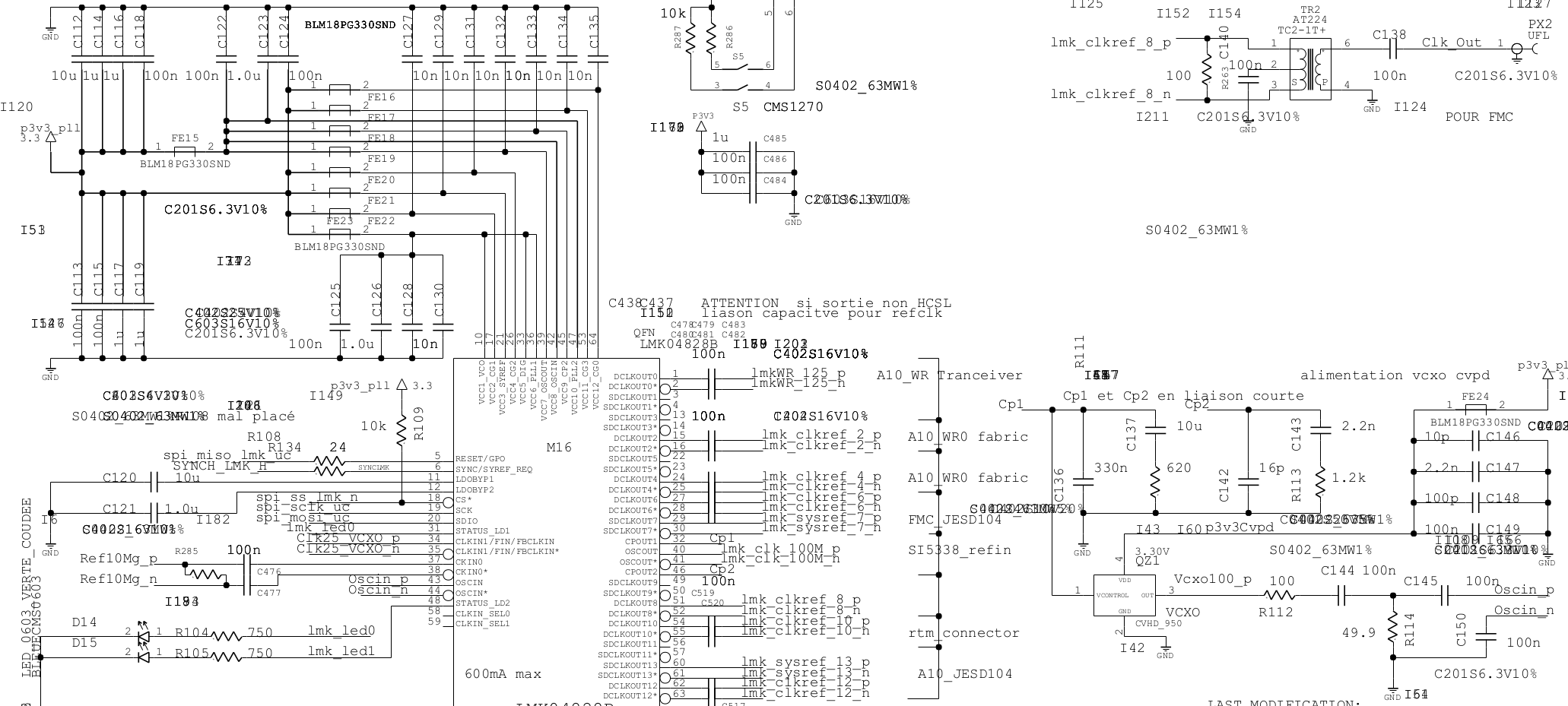 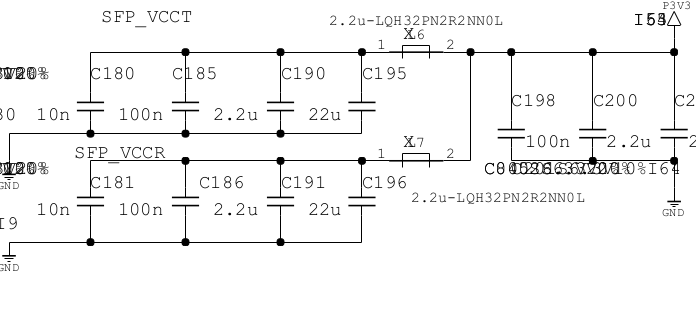 Liste IO FPGA
Tous en 3.3V
Monitoring WR IDROGEN
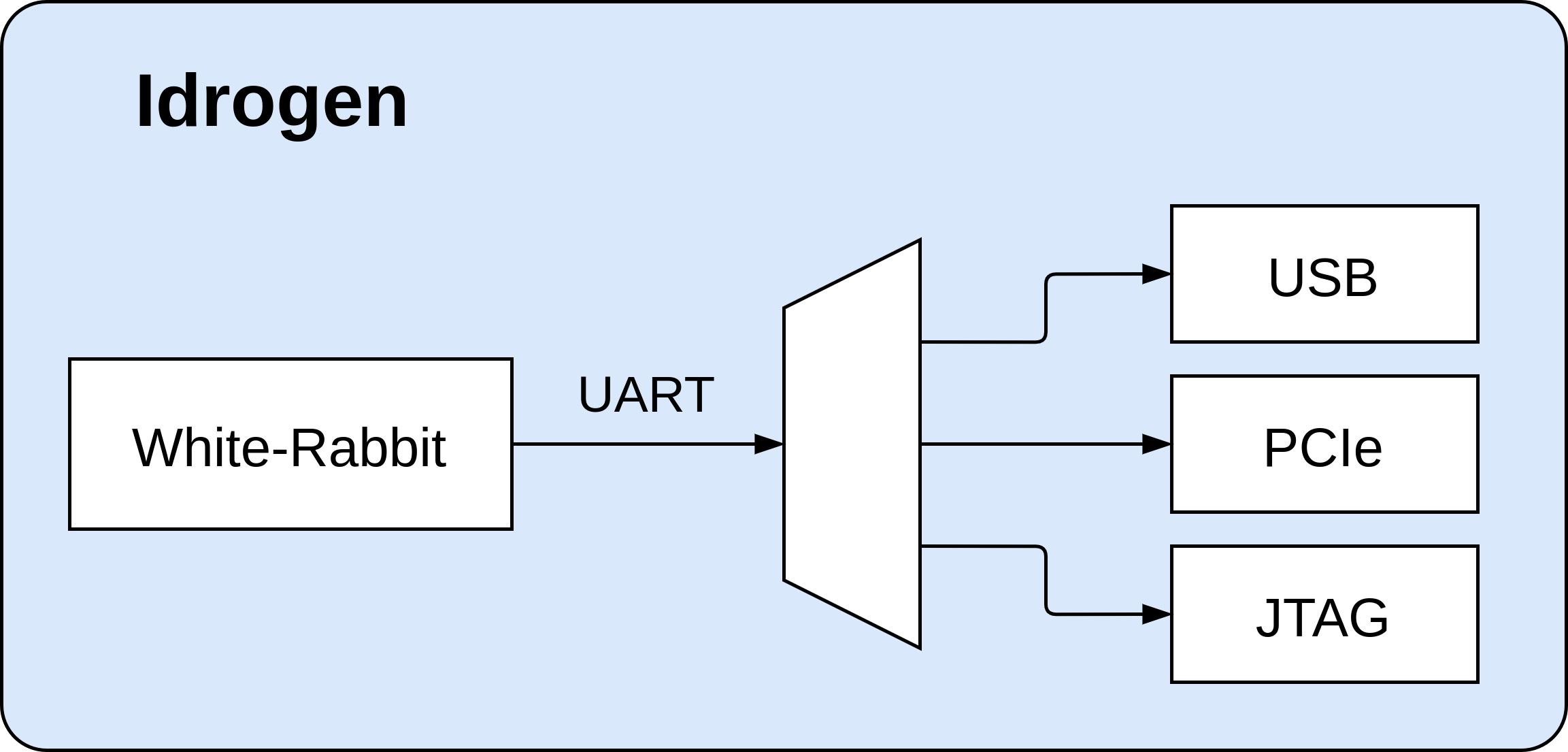 Monitoring du WR via PCIe
Firmware : IP PCIe Altera
Software : Application utilisateur en C

Monitoring via JTAG (en cour de réalisation)
Application en Python